Blizzard
By: Camryn,Doug,and vinny
What is a Blizzard?
blizzard is a severe snow storm with high winds
Winter storms get their energy when two air masses meet
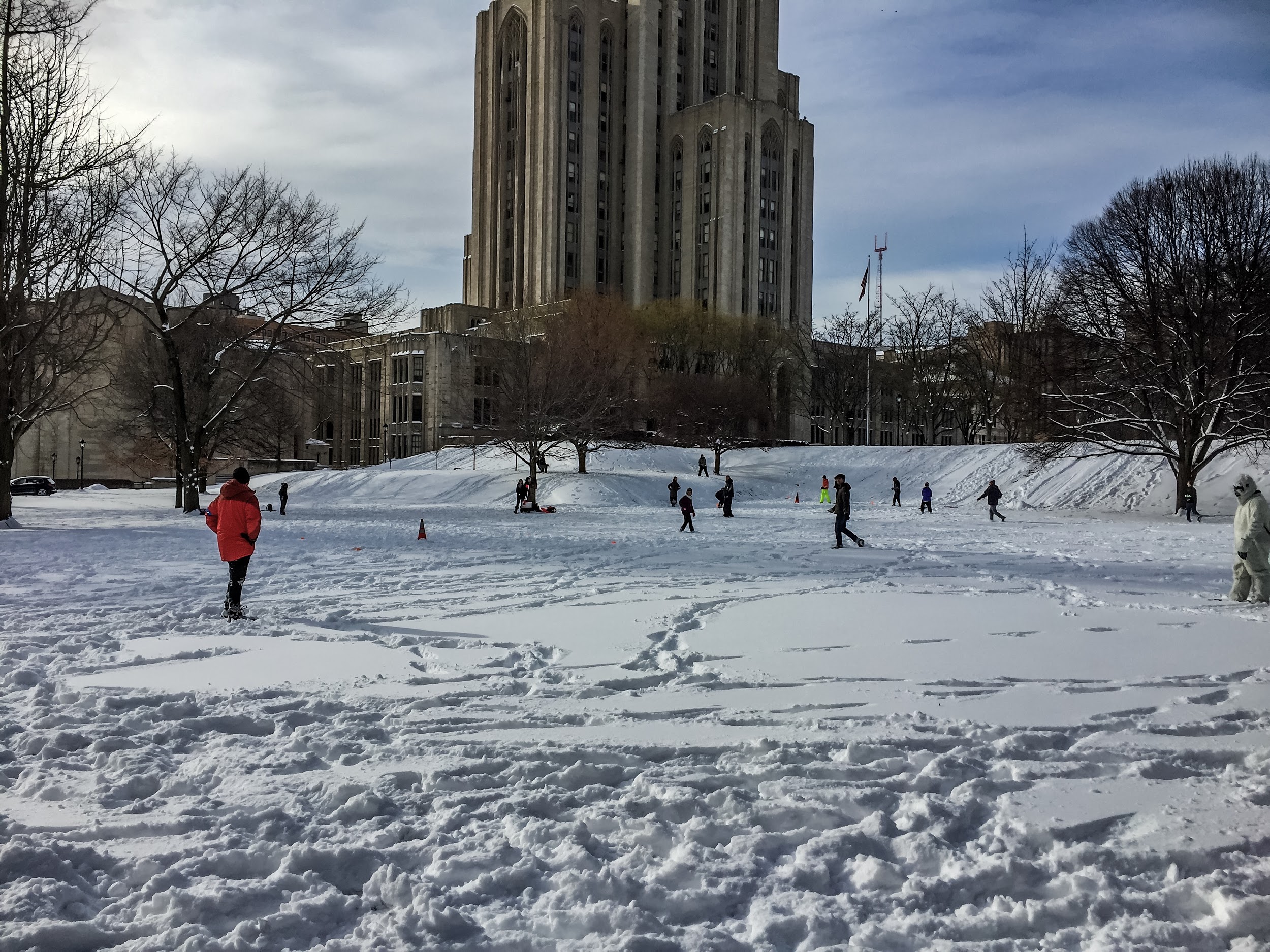 What damage does a blizzard cause?
Driving in A blizzard is very dangerous
Snow can fall on your car and get in it so you will not be able to see.
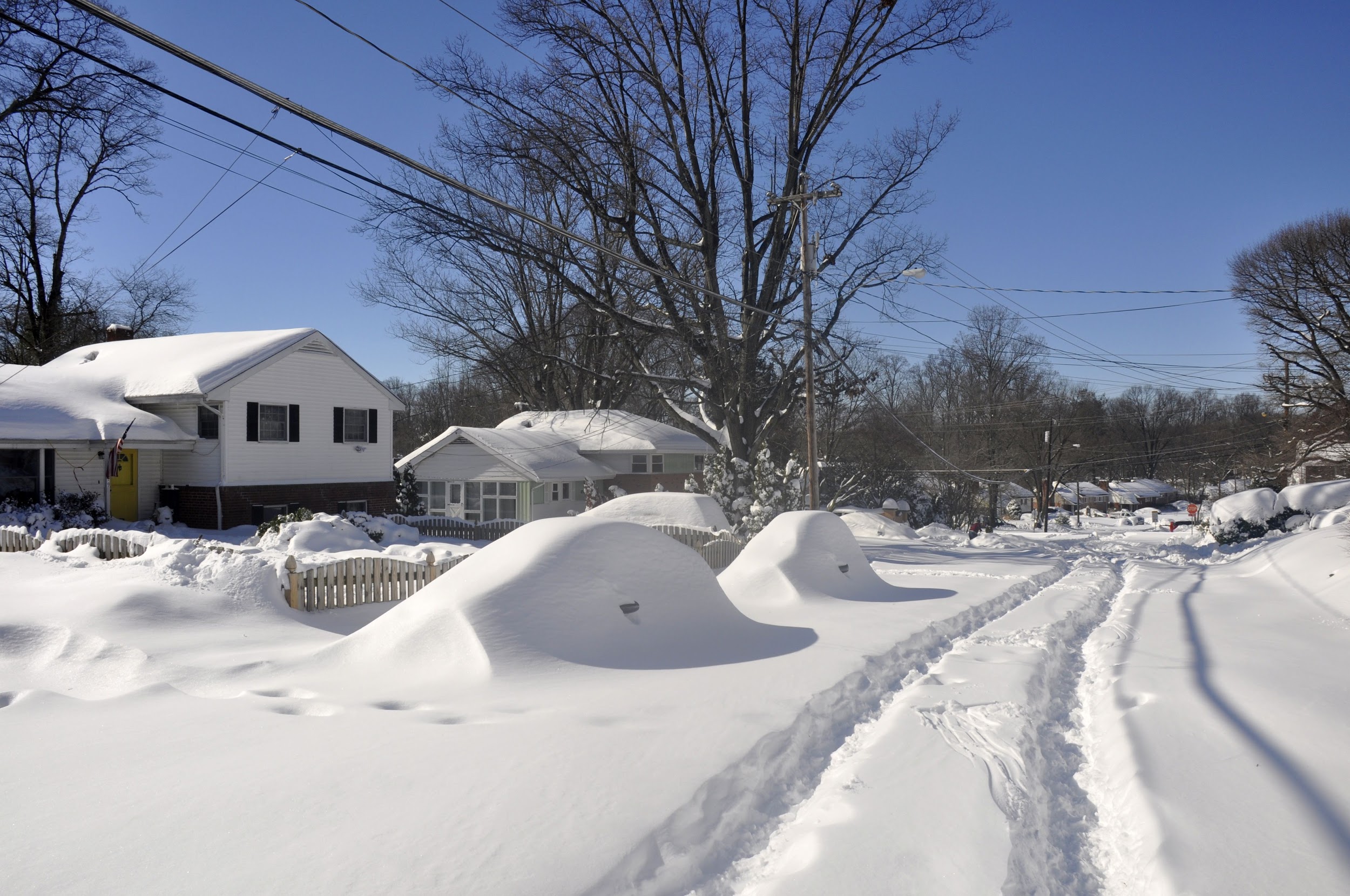 How Could Blizzards Happen?
When dark fills the sky your windows will start glowing in the darkness
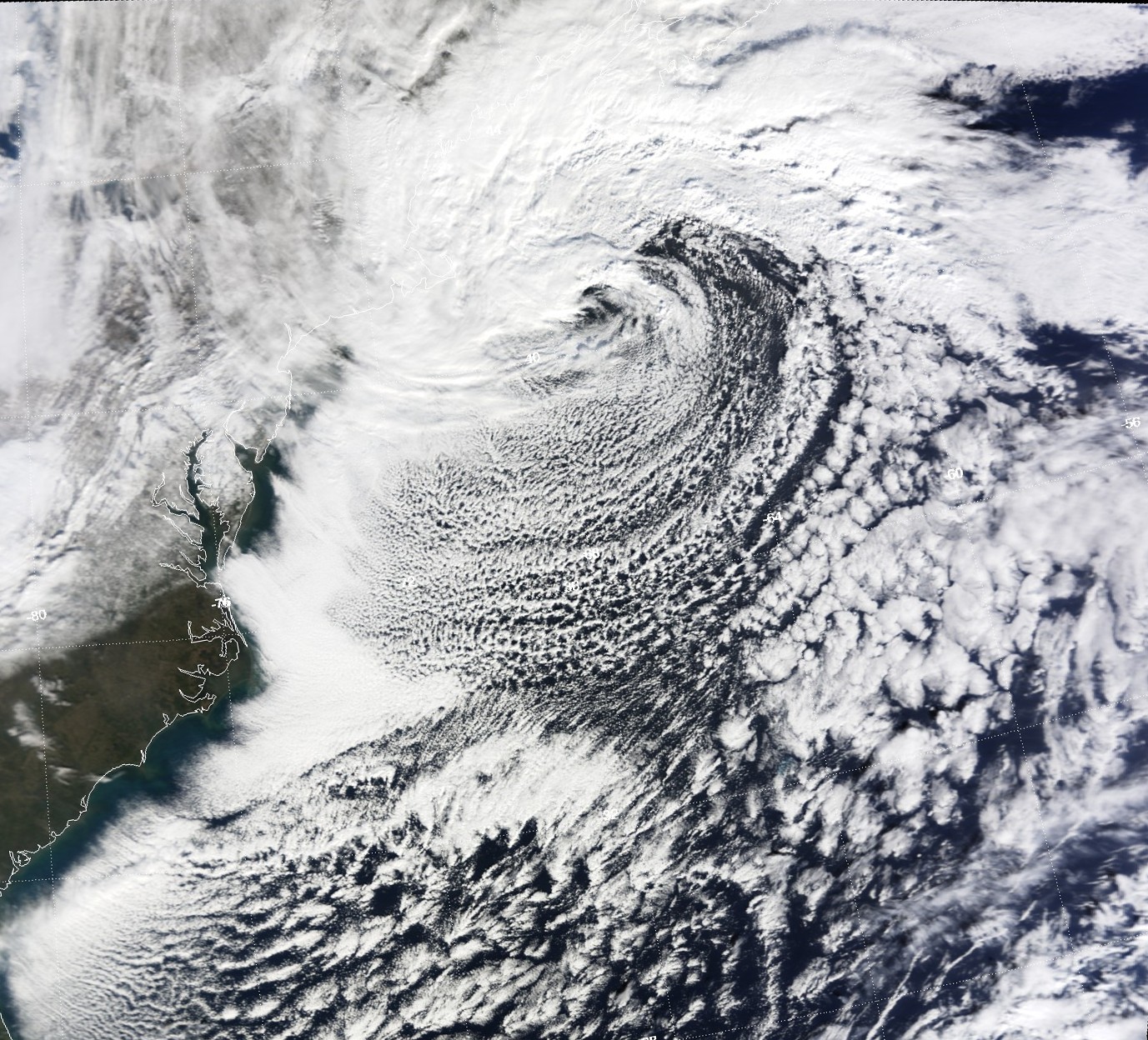 Where could a blizzard happen
A blizzard could happen at places it is about to show. Blizzards start when a high pressure systeme touches as low pressure systeme.
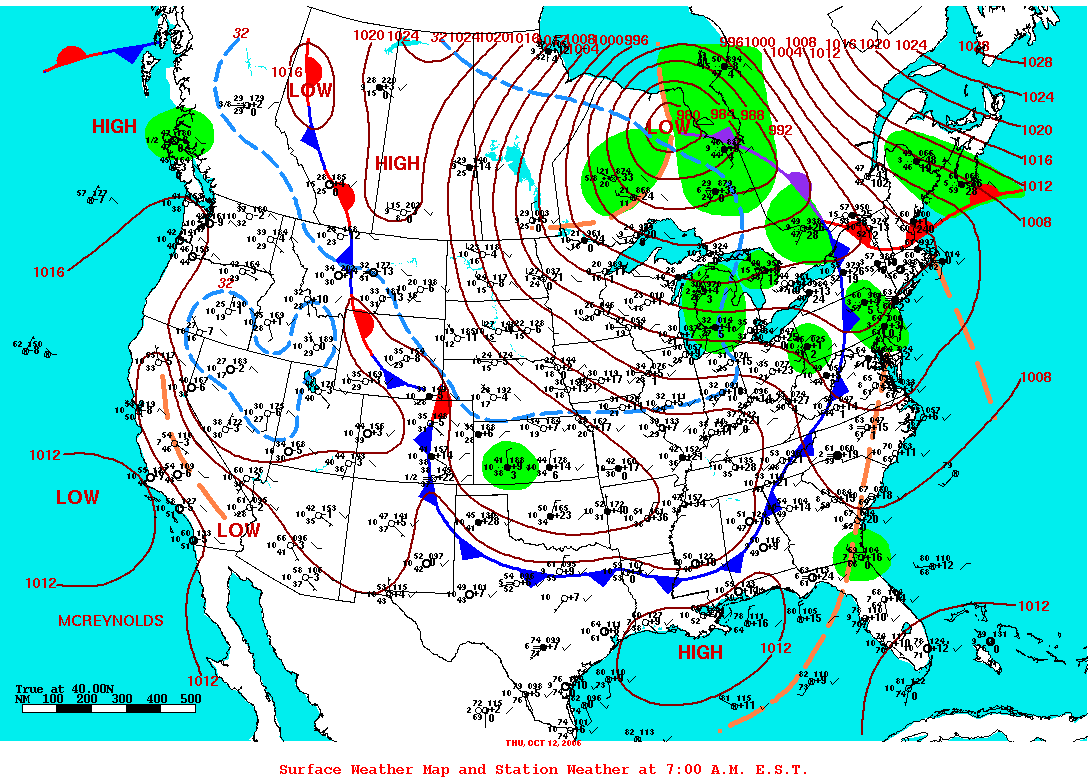 How to stay safe in a Blizzard
lots of close Stay inside 
Keep warm 
Do not drive in a blizzard
If you have to go outside wear
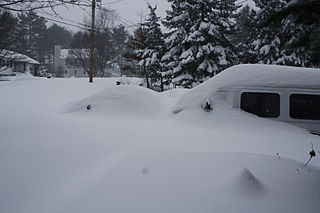 What does a blizzard look like
A blizzard looks like a white fuzzy spots comeing down to cover the ground. But kinda slow to. It looks like small mountins of snow to.
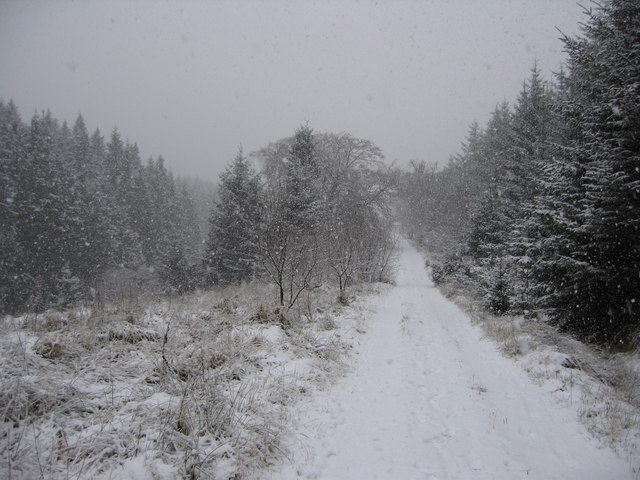 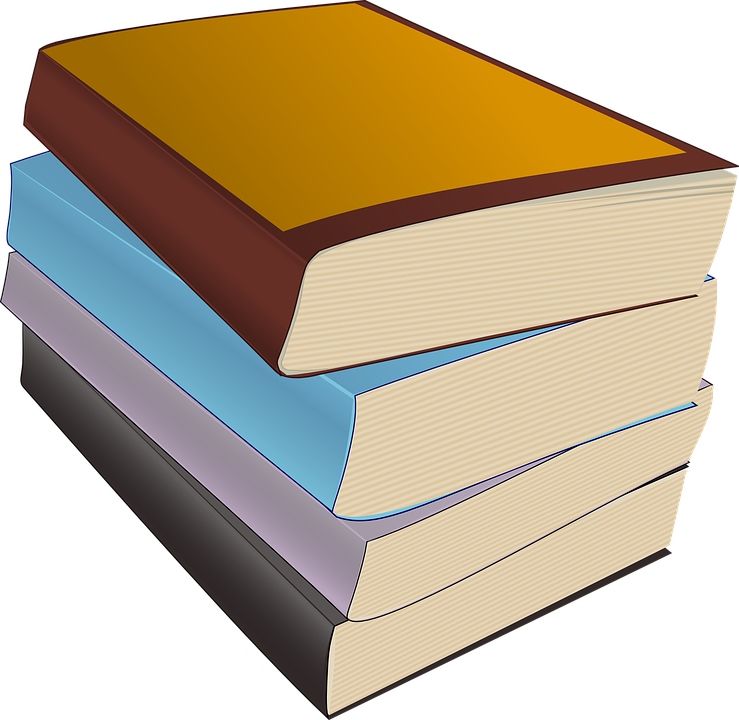 Websites Used
www.kidsconnect.com
Wipeout: A book about Blizzards